Sustainable Development at the University of Cambridge.Stewart BethellUniversity of Cambridge Greg CallaghanStantec
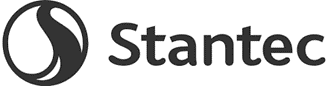 Facilitate convenient and predictable travel to the University sites and between University sites for all staff, students and visitors.
Minimise the University’s environmental footprint from transport and improve air quality in Cambridge.
Make a positive contribution to the wellbeing of staff and students and the quality of place, protecting and enhancing Cambridge’s historic and attractive environment.
Contribute to the development of the University estate and working practices in the University to reduce transport demand and reliance on motorised modes.
Exploit emerging and future technologies effectively and make best use of world class research within the University.
Target: 75% of staff members should regularly commute to work by sustainable modes of travel (walking, cycling, bus, train, motorcycle, car sharing or working at home (i.e. not in a single occupancy car).

It is monitored via an annual staff travel survey.
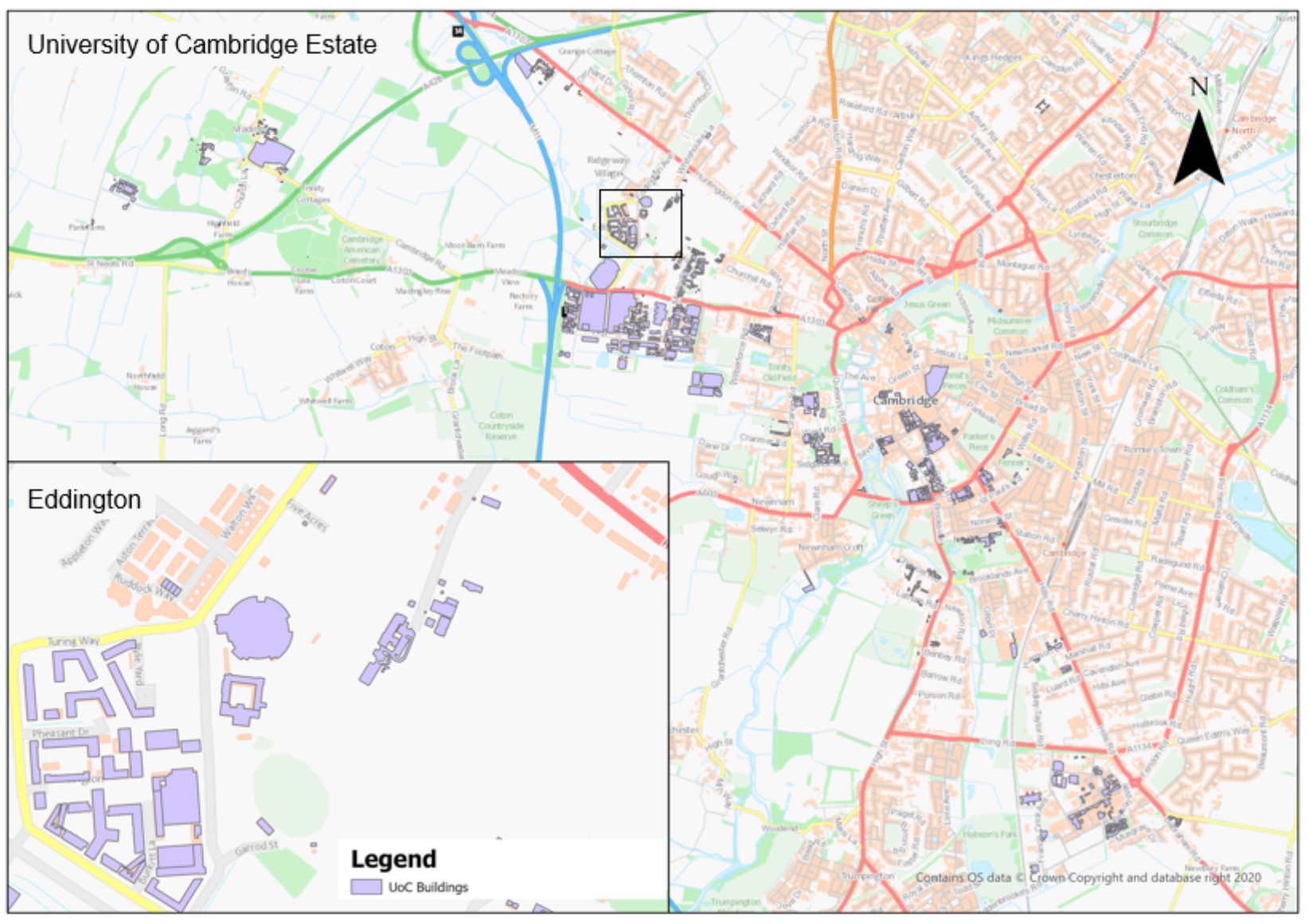 University of Cambridge 
Buildings
Applying a vision: 20-minute community Eddington, Cambridge
A new urban quarter for Cambridge, promoted, developed, and operated by UoC 

Edge of City near the M11 and A14 and with relatively poor sustainable travel options at the outset

The development has created trips originating from dwellings to various University operational sites including central Cambridge and Cambridge Biomedical Campus Including social infrastructure including the school, Sainsbury’s, Hotel, and Storey’s Field community centre.
Proposed Development types
Planning Data Requirements
The TRICS database is the best available and can provide trip generation estimate ranges for a variety of development scenarios.
However, because of the unique nature of the North-West Cambridge Development/Cambridge City setting, which is considered less conventional, a more bespoke approach has been required.
We agreed with CCC to use a “blended” approach to assessing person trips, generally using:
the TRICS database – to assess person trips for each land use; and 
bespoke mode share data for each land use – to assign these total person trips by land use, to person trips by modes. National and local data sources used, with some commissioned surveys
Stantec Original Data Sources - 2010
Stantec – Transport Assessment – 2010
The Transport Assessment reported the following Total 12-hour Base Case Person Trip generation mode shares:
Transport Monitoring at Eddington
Cambridgeshire County Council Planning requirements:
Annual monitoring of through traffic
Car parking on neighbouring roads to the development
Trip Banking for A14 junction 31, not to exceed 200 trips above baseline
Deliver/Monitor sub-site travel plans 

In addition to maintaining the UoC Transport Strategy Modal KPI of 75% or more of trips by sustainable mode.
University’s Transport Team (Manager + Coordinator)
Community Centre Travel Coordinator
Sainsbury’s 
Travel Coordinator
Hill & Other Developers
Primary School Travel Coordinator  & Parent Travel Committee
OPDA Travel Coordinator
Car Club operator (Enterprise)
Transport Stakeholders Group
Swirles Court (Girton College)
Bike Works CIC
Outspoken Cycles
Resident representatives
Bus Operators
 (Whippet & Stagecoach)
Locke Hotel
Nursery
Travel Coordinator
Mears (operational maintenance)
Retailers
Sainsbury's Food Store -Eddington
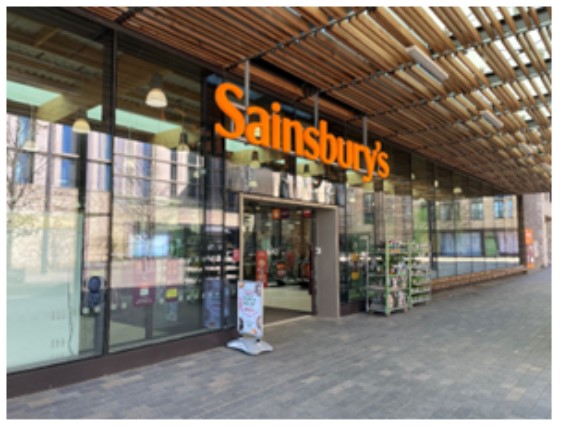 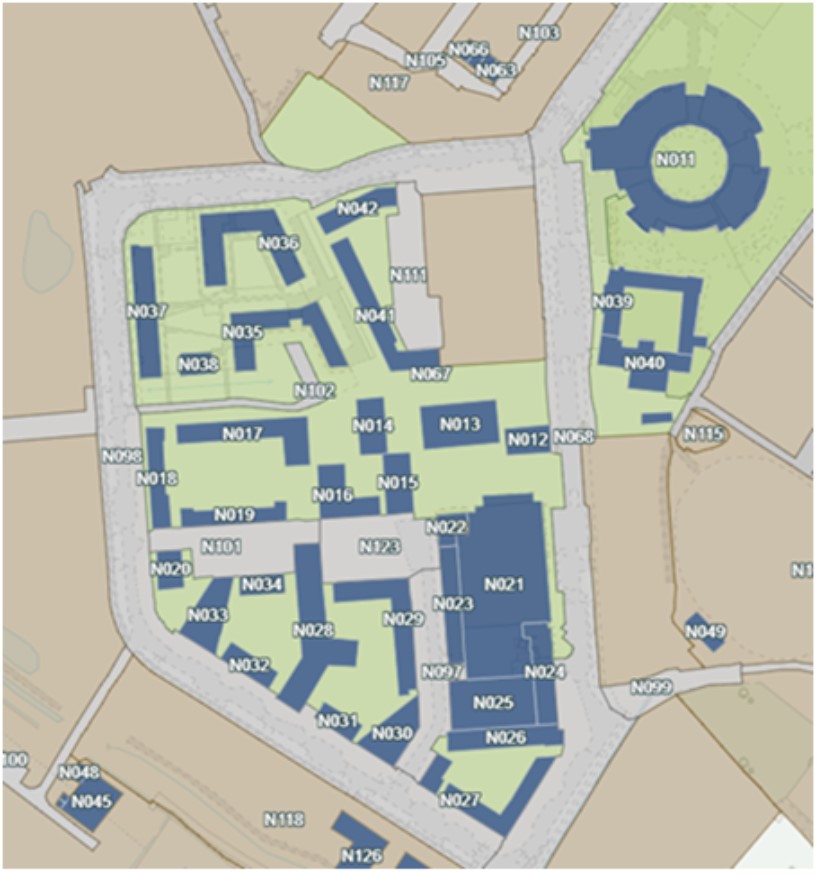 Store opening times: Monday-Saturday 07:30 - 22:00hrs, Sunday 10:00 - 16:00hrsTotal car parking spaces: (141)Disabled: 8Parent toddler: 5Standard Car Parking: 128Cycle Parking spaces: 50Nearest Public Transport: 200 metres  – 90 buses during the survey period (07:00 - 19:00hrs Mon-Fri). Normal bus timetable: Monday - Friday 06:00 - 23:00hrs Saturday 07:00 - 23:00hrsand Sunday 07:00 - 20:00hrs
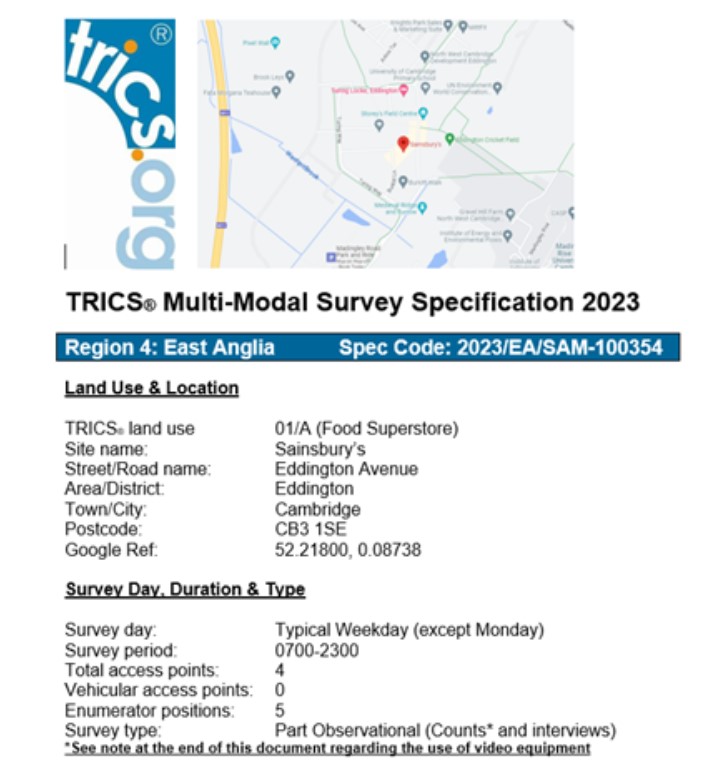 Reasoning and requirements of TRICS Monitoring
S106 Planning Condition compliance on trip generation
Support the annual Travel Plan monitoring
Exclude non-store trips from car park counts 
Compare walking and cycling modes against the 2018 travel baseline
Utilise the data to inform phase two site master plan baseline.
TRICS Comparison store data:
The Transport Assessment reported the following Total 12 hour Base Case Person Trip generation mode shares for the Food Store:
TRICS survey (TRICS – May 2023)
TA prediction (2010)
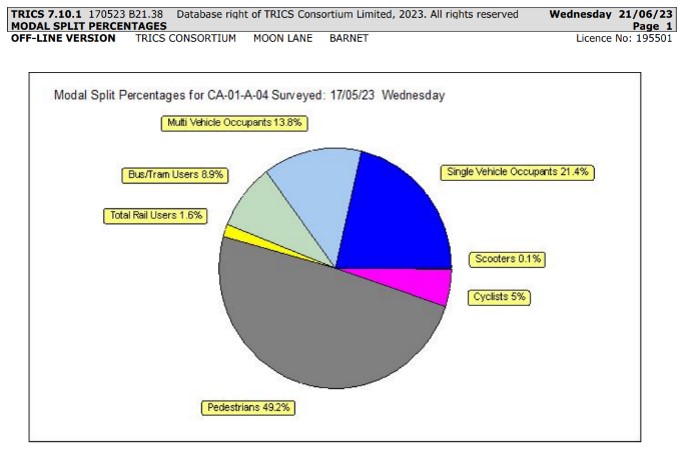 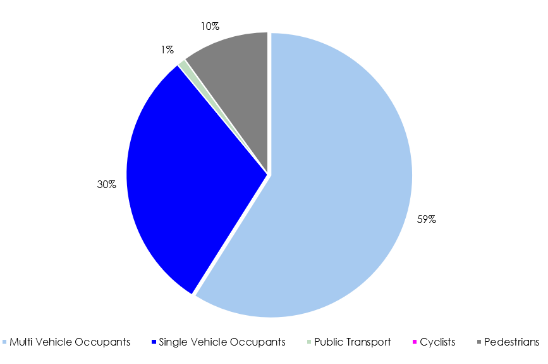 TRICS Comparison store data:
GFA range of 1,200m2 to 9,200m2.
All surveys from 01/01/2000 onwards.
Weekday only surveys (Monday-Friday (noting that most surveys were on Fridays)).
Location type to include: Edge of Town, Suburban Area, Neighbourhood Centre.
Sub-location types excluded: Retail Zone, Commercial Zone, Built-Up Zone, High Street.
All sites with a PFS included in the survey were excluded.
Highest population range within 1 mile is excluded (50,001-100,000).
Highest population range within 5 miles is excluded (500,001 or more).
TRICS: Rank order for land use 01 - RETAIL/A - FOOD SUPERSTORE        (Pedestrian Trip Rates per 100m2 GFA (Arrivals + Departures)) Time Range: 07:00-22:00
TRICS: Rank order for land use 01 - RETAIL/A - FOOD SUPERSTORE        (Bus/Tram and Cyclist Trip Rates per 100m2 GFA (Arrivals + Departures) Time Range: 07:00-22:00
TRICS: Rank order for land use 01 - RETAIL/A - FOOD SUPERSTORE         (Total Vehicles and Vehicle Occupants Trip Rates per 100m2 GFA (Arrivals + Departures)) Time Range: 07:00-22:00
Comparison Sites Full Modal Split
Full Modal split Excluding Eddington
Eddington Full Modal Split
Full Modal split Including Eddington
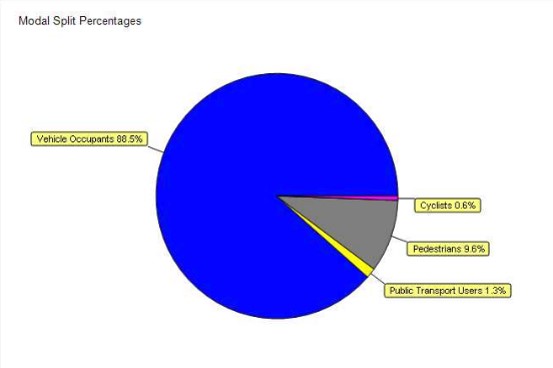 Reflections:
Eddington is demonstrating its phase one vision of being a sustainable development by: 
Designing and building a community, where car ownership is not a requirement to live. 
Delivery of social infrastructure within phase one of the development, i.e. Primary school, Nursery, Hairdressers, Bars, Restaurants, Hotel, Retail
Limited number of public on-street parking spaces and resident parking to discourage car ownership
The provision of walking and cycling routes to key onward destinations was key to the initial phase one
Where the public transport provision was achieved early and supports access to within 400Mtrs of most University sites/buildings 
Continued support for on-site access to public hire E-mobility e-bikes /Scooters through Voi.
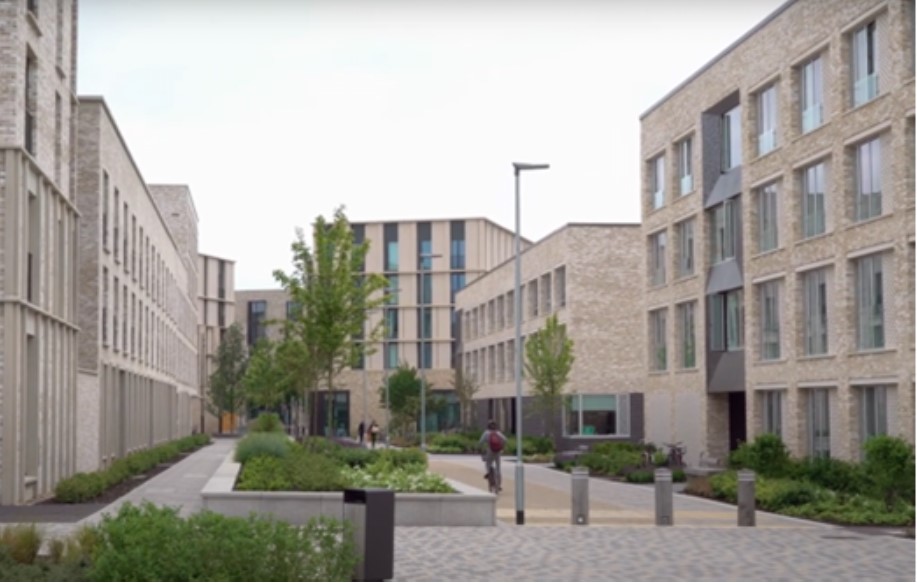 University of Cambridge
West Hub Monitoring - in progress
West Cambridge Innovation Development
Creation of Cambridge-centric Data. (Labs, Hubs, Etc) to support trip banking reporting. 
Trip data-driven support for the “reshaping the estate” program, with independently validated trip data.
Thank you for your interest.Eddington-cambridge.co.uk
Stewart Bethell
stewart.bethell@admin.cam.ac.uk
Greg Callaghan
greg.callaghan@stantec.com
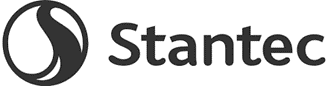